ROUNDUP - GLYPHOSATE  

 
environmental exposure, 
toxicity and mechanisms of action




Innovation Lectures (INNOLEC)
Masaryk University, May 2012
Roundup – identity, use
Herbicide (pesticide targetting plants)

Glyphosate-based chemical
used in home garden care,
    sidewalks, highways, …
Used in large scale 
    agriculture
Used in siviculture 
Most widely used agricultural chemical globally
Dobson, Giesy and Solomon, 2003
	


				Economy – Life style
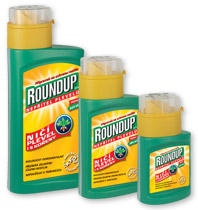 Roundup - key issues
RR (Roundup Ready) crops  
Exponential increase in use of Roundup in large scale agriculture
Impact on environment
Potential impact on health of biota and human
Control of food production by one company
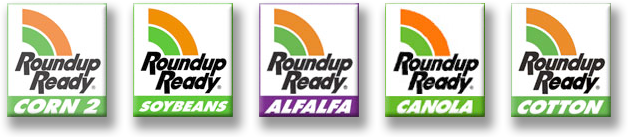 Genetically modified – GM crops
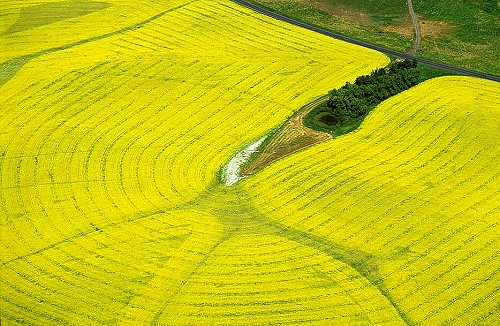 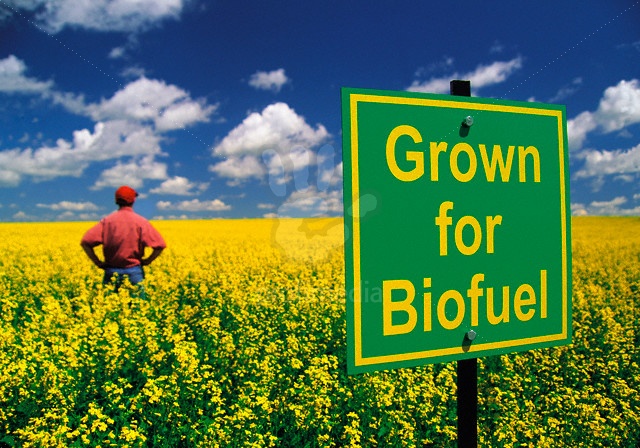 Greater use of Glyphosate herbicides linked to GM (RR) crops
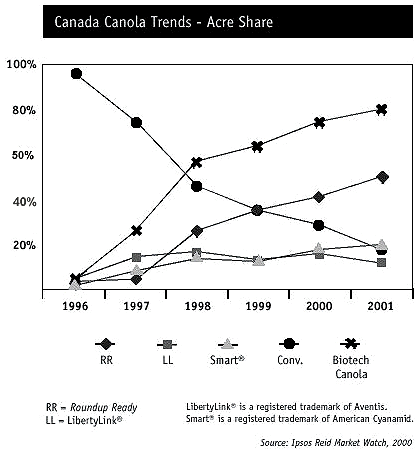 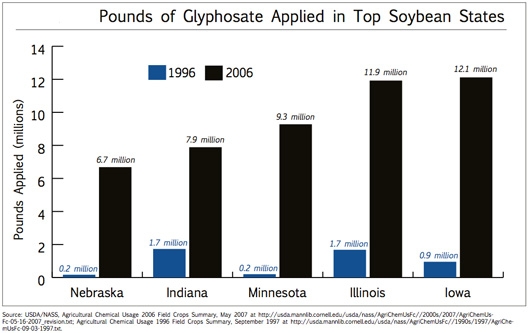 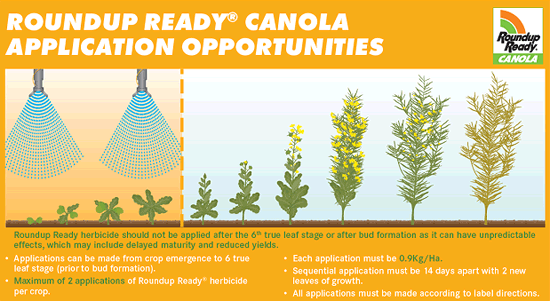 Roundup applied at specific time intervals
RR genetically modified plants grow but weeds are killed
Greater productivity of RR crops
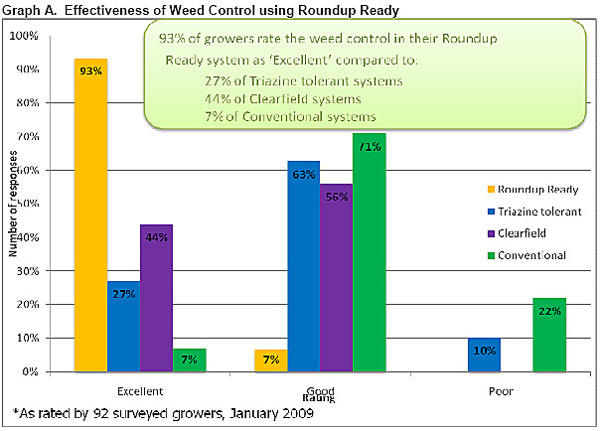 Roundup Ready (RR) crops have good yields
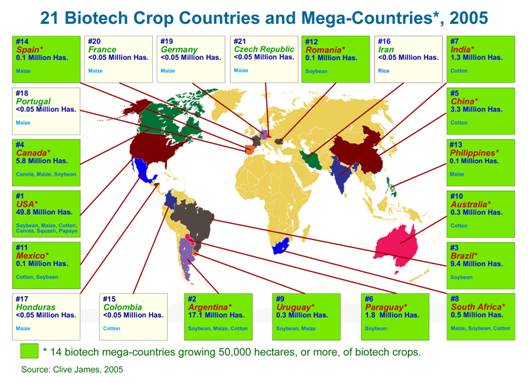 1. Identity and mode of action of RU
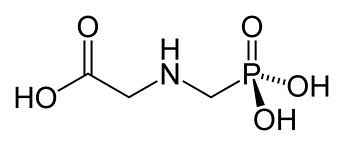 glyphosate
Glyphosate - active ingredient of Roundup
weak organic acid, N-(phosphonomethyl)glycine
non-selective herbicide
herbicidal action  
	inhibition of synthesis of aromatic amino acids
Roundup=glyphosate, surfactants, water, …
Herbicidal action of glyphosate
inhibition of EPSPS
(5-EnolPyruvyl Shikimic acid-3-Phosphate Synthase)
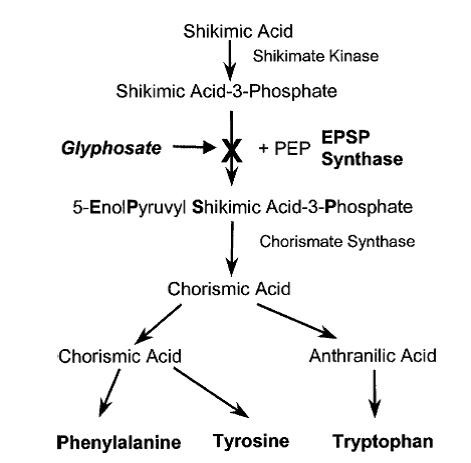 2. Degradation products of Glyphosate
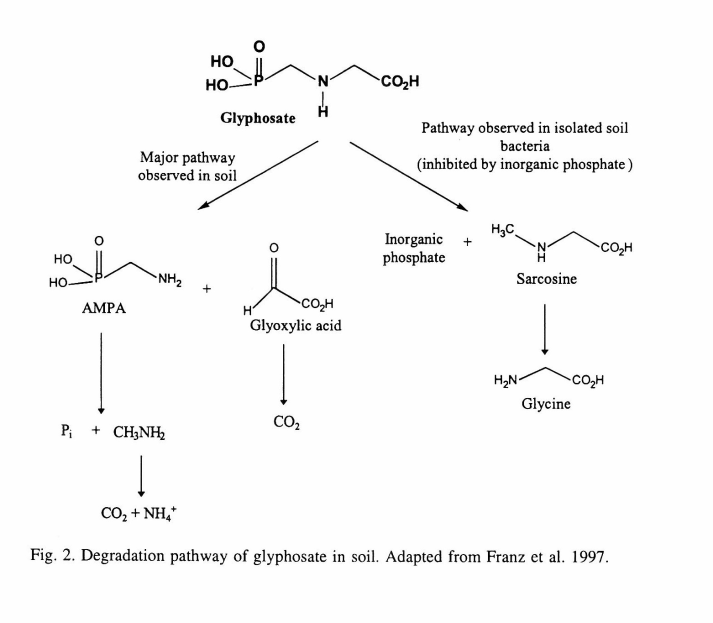 AMPA
Aminomethyl-
phosphonic
 acid
N.B.
Surfactant(s)
POEA
Polyethoxylated 
tallowamine
used in 
commercial
glyphosate
preparations
2. Roundup - Glyphosate Exposure
Sorption, degradation, leachability of GL
 
	strong sorption of GL to soil particles
 
	contamination of ground water limited

	leaching of GL to surface waters 
        during rain events

    spraying over water, spray drift
Byer et al. 2008 Environ Sci Technol
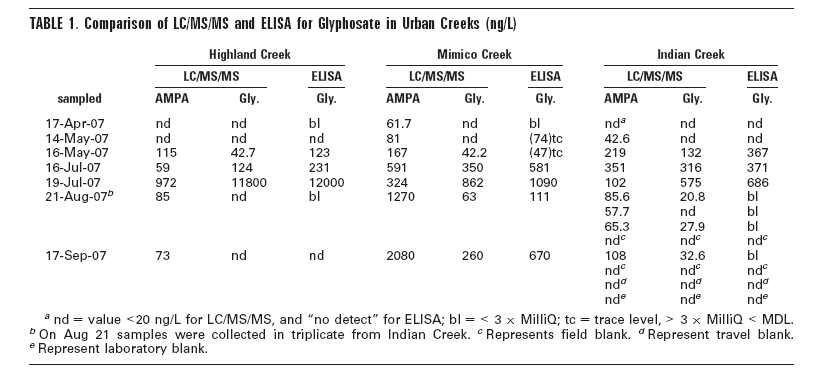 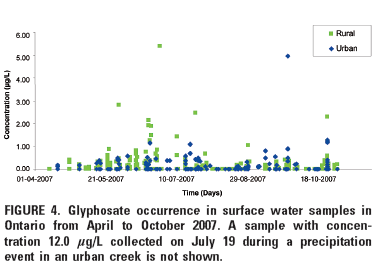 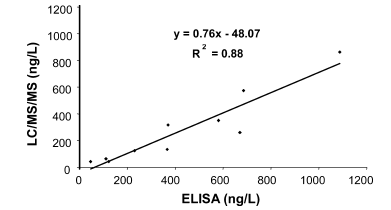 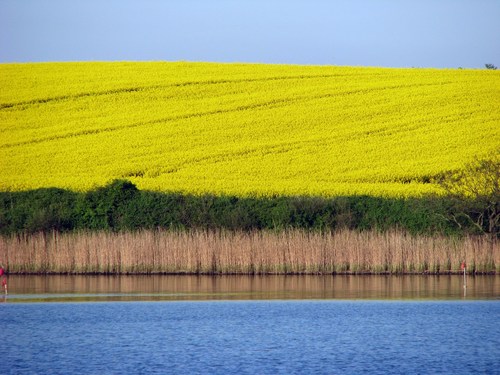 Toxicity of Roundup - Glyphosate
invertebrates
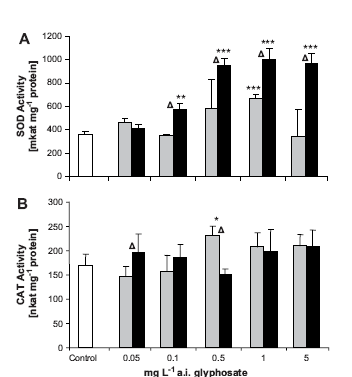 Contardo-Jara et al. 2009
Environ Pollution
Exposure to GL in Lumbricus - link to oxidative stress
Toxicity of Roundup - Glyphosate
invertebrates
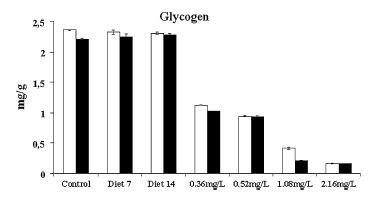 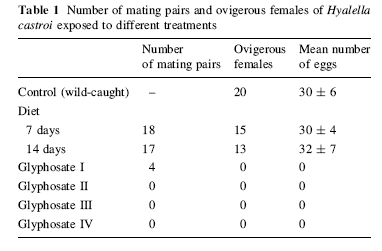 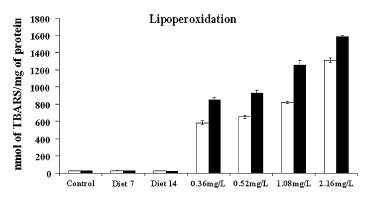 Effect of RU on energetic status, lipid peroxidation, 
reproductive fitness of Hyalella     Dutra et al. 2011Ecotoxicology
Toxicant
Toxicant
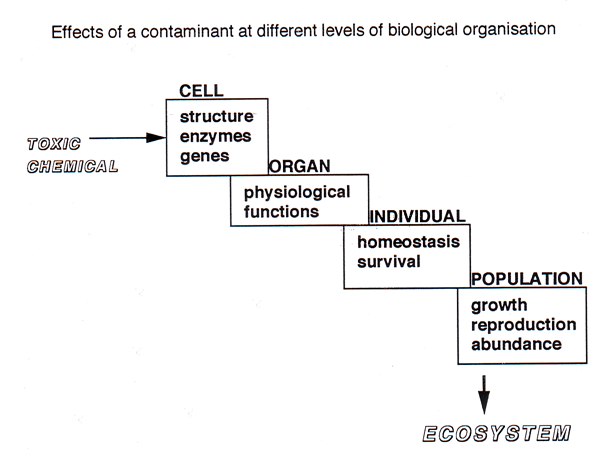 Effects at different levels of biological organisation
Mechanistic links between exposure and effects
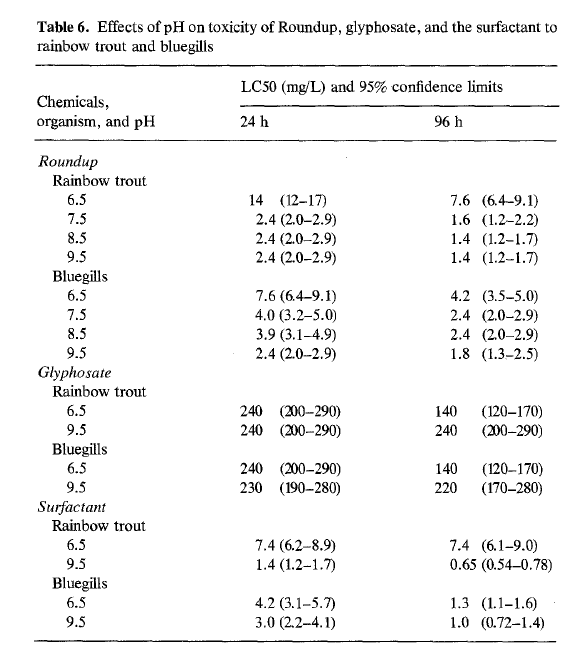 Toxicity
Fish

Toxicity:

RU >GL
Surfactant > GL
Folmar et al. 1979
Toxicity of Roundup - Glyphosate
Human placental cells JEG3
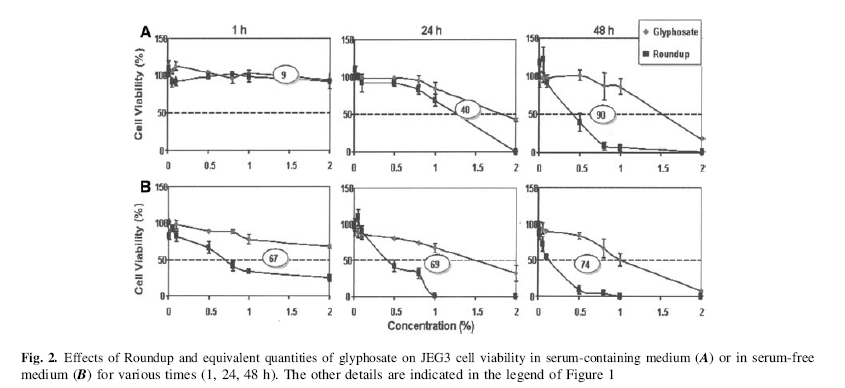 Compare 
toxicity in serum-containing and serum-free medium
toxicity of RU and GL
Benachour et al. 2007 Arch Env Contam Toxicol
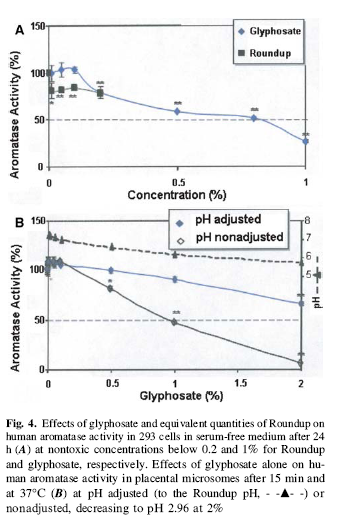 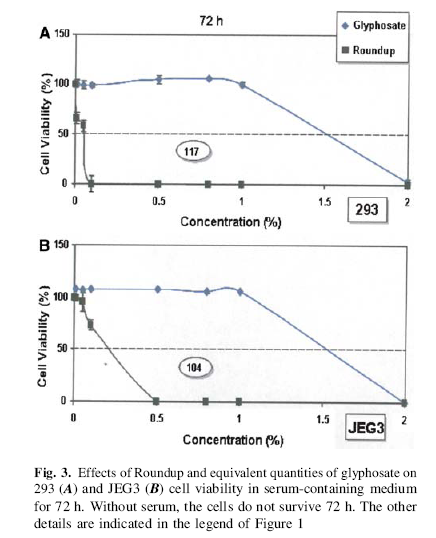 Toxicity of RU >> Toxicity of GL
similar results with HepG2 cells
Role of aromatase in steroidogenesis
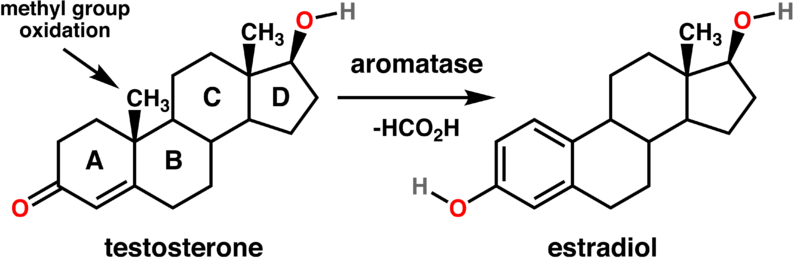 Toxicity of Roundup - Glyphosate
Roundup inhibits steroidogenesis in rats 
by disruption of StAR protein expression
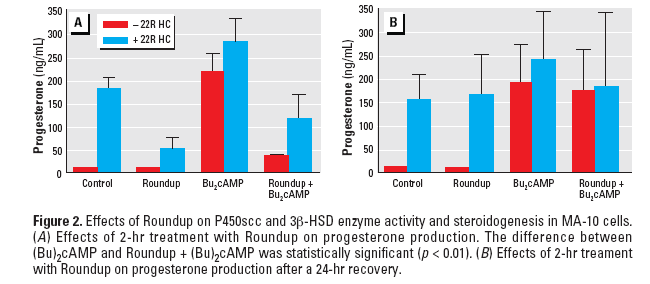 Walsh et al. 2000
Role of StAR (Steroid Acute Regulatory Protein) 
in steroidogenesis
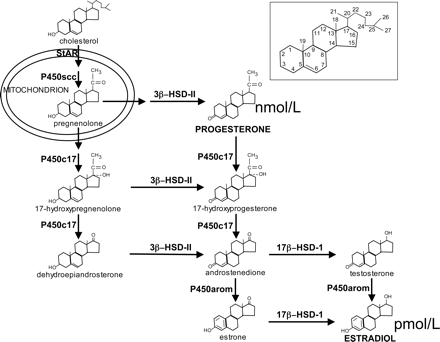 Stocco, 2000
Toxicity of Roundup - Glyphosate
Amphibians
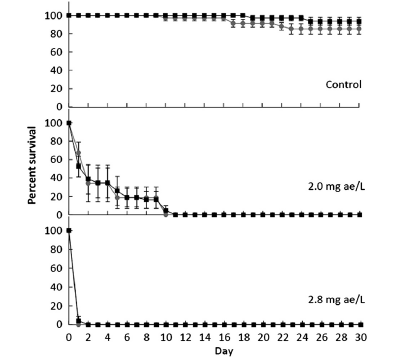 very sensitive to RU-GL

Dinehart et al. 2010 Env Poll

studies by Relyea
controversy
[chronic toxicity]  ~   [environmental]
HQ (Hazard Quotient) analysis
HQ analysis = Exposure level : toxicity reference value

HQ < 1.0	no risk, acceptable risk  

HQ > 1.0	need for further evaluation

HQ > 100	definite risk


Giesy, Dobson and Solomon, 2000
Ecological Risk Assessment for Roundup Herbicide
Rev Environ Contam Toxicol 167: 35-120
Toxicity of Roundup – Glyphosate

Health concerns

Amphibians - highly sensitive
	toxicity to larvae at environmental 	concentrations (1-2 mg/L) 

Endocrine disruption
	effects on aromatase
	effects on StAR protein

Toxicity to non target plant species
ROUNDUP/GLYPHOSATE - CONCERNS
Evolution of Glyphosate-resistant weeds
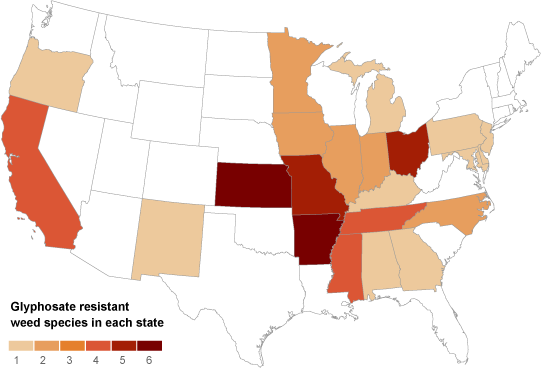 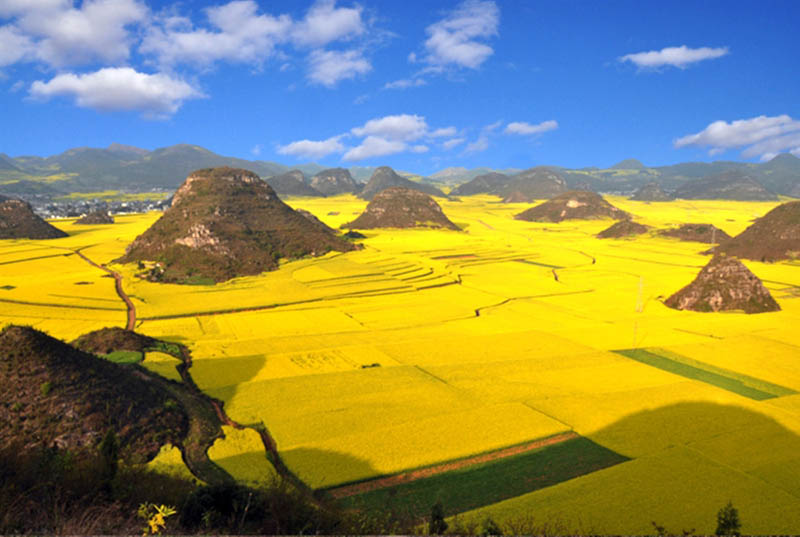 Dependance of food production on GM seeds
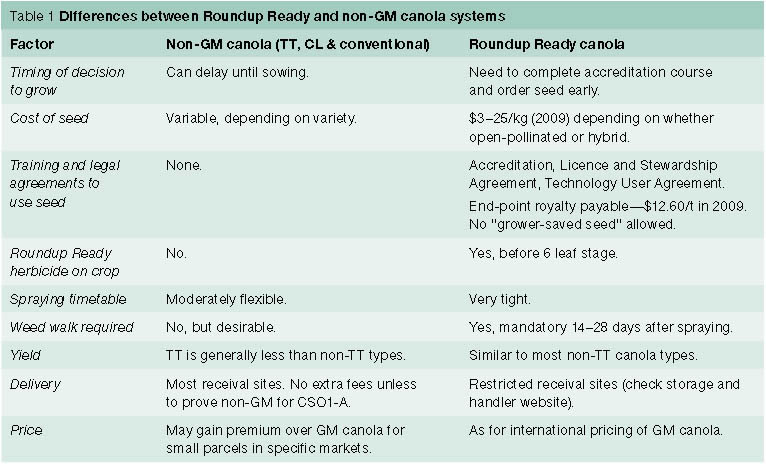 Risk assessment for Roundup
Greater use of RU
Economics of food
	production
Contamination of
	surface water
Health risks
Biofuel production
Food production
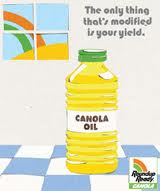 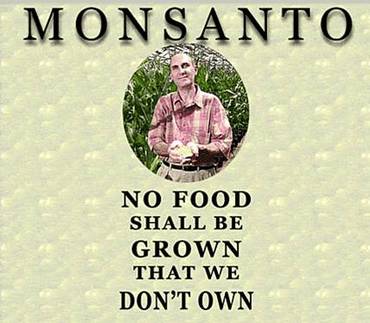 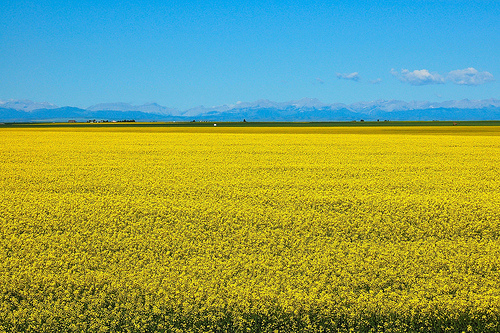 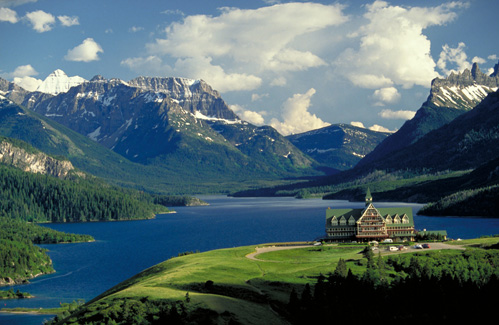 Waterton National Park – Alberta, Canada